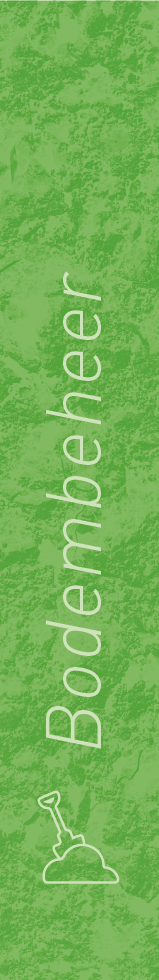 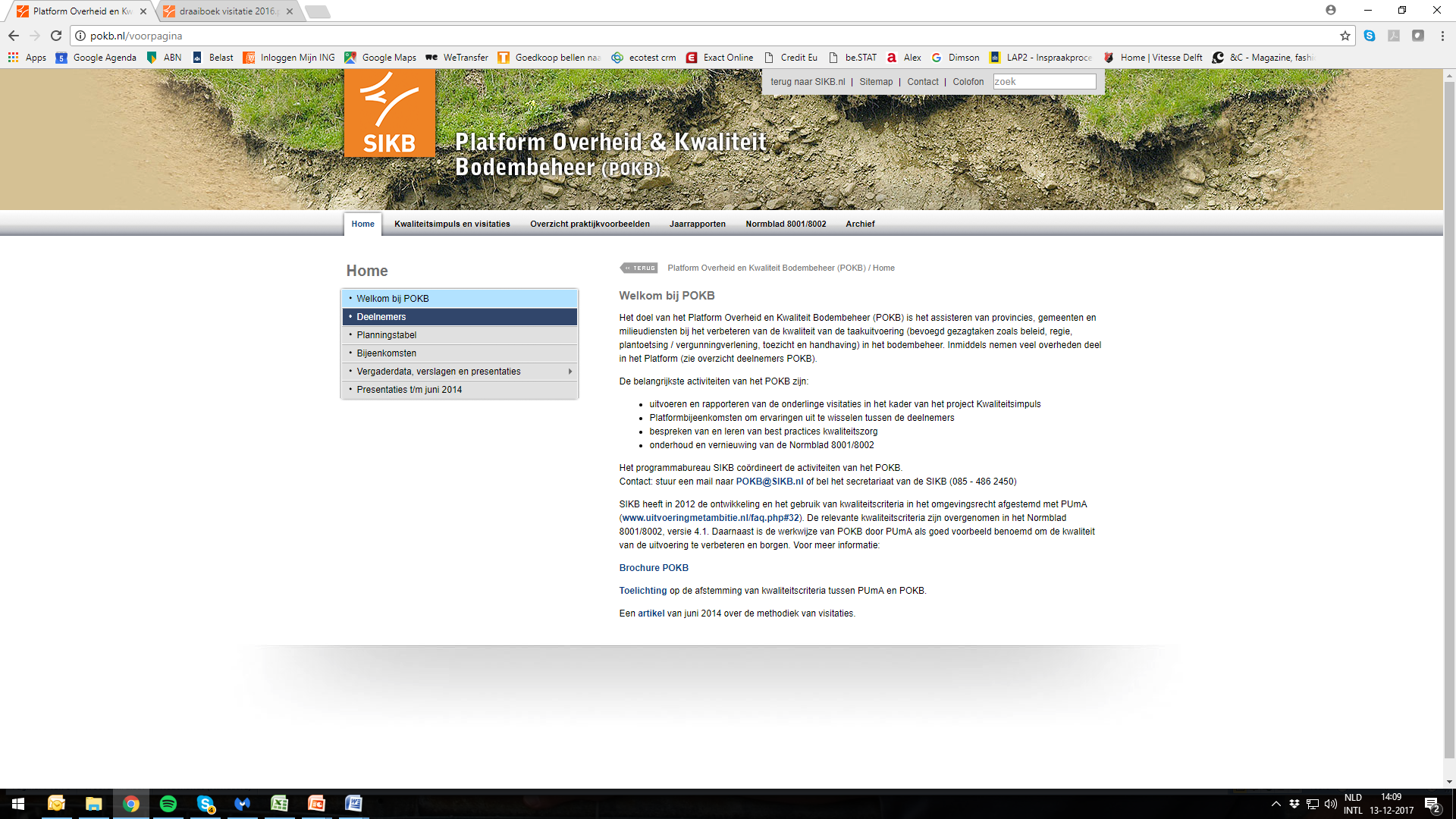 Visitatie X ‘………………………………………’
Visitoren: x, y, z
Visitee coordinatie: A
Data visitatiecalls: ……. en ….….2021
Bijlagen:
Zelfevaluatie thema’s
Checklist follow-up
Agenda van de visitatie
Datum call thema 1 Omgevingswet

Datum call thema 2 Grondwater

Datum call follow-up

Afspraken over presentatie en terugkoppeling
…… 2021
Visitatie organisatie X
2
Deelnemers visitee
Naam A							Onderdeel: 1
B								Onderdeel: 2
C								enz.
D

Belangrijke telefoonnummers:
….
….
…… 2021
Visitatie organisatie X
3
1. Omgevingswet
……  
……
……
……


Indicatieve beoordeling: ………
…… 2021
Visitatie organisatie X
4
Checklist omgevingswet: 
Aandachtspunten uit zelfevaluatie (door invullen van de vragenlijst)
Kernpunten voor het  gesprek (resterende en verdiepende te beantwoorden vragen)
Risico’s 
Registraties (wat is bestudeerd en wat volgt daaruit)

Kort gespreksverslag van belangrijke punten: 
Tijdens de visitatie …………






Bijzonderheden / goede voorbeelden:
…… 2021
Visitatie organisatie X
5
2. Grondwater
……  
……
……
……


Indicatieve beoordeling: ………
…… 2021
Visitatie organisatie X
6
Checklist grondwater: 
Aandachtspunten uit zelfevaluatie (door invullen van de vragenlijst)
Kernpunten voor het  gesprek (resterende en verdiepende te beantwoorden vragen)
Risico’s 
Registraties (wat is bestudeerd en wat volgt daaruit)

Kort gespreksverslag van de belangrijke punten: 
Tijdens de visitatie …………






Bijzonderheden / goede voorbeelden:
…… 2021
Visitatie organisatie X
7
3. Follow-up kwaliteitssysteem
……  
……
……
……


Indicatieve beoordeling: ………
…… 2021
Visitatie organisatie X
8
Checklist  follow-up is verslag van voorgaande visitatie en daarin genoemde aandachtspunten: 
aandachtspunten uit brief  en verslagen 
andere aandachtpounten uit eigen onderzoek
checklist  (zelf opgesteld door visitor) voor resterende en te beantwoorden vragen
risico’s 
registraties (wat is bestudeerd en wat volgt daaruit)

Kort gespreksverslag van belangrijke punten: 
Tijdens de visitatie …………





Bijzonderheden / goede voorbeelden:
…… 2021
Visitatie organisatie X
9
Evaluatie
……  
……
……
……

Aandachtspunten voor POKB: ………
…… 2021
Visitatie organisatie X
10